Indigenous Americas
1000 BCE-1980 CE
Chavin de Huantar
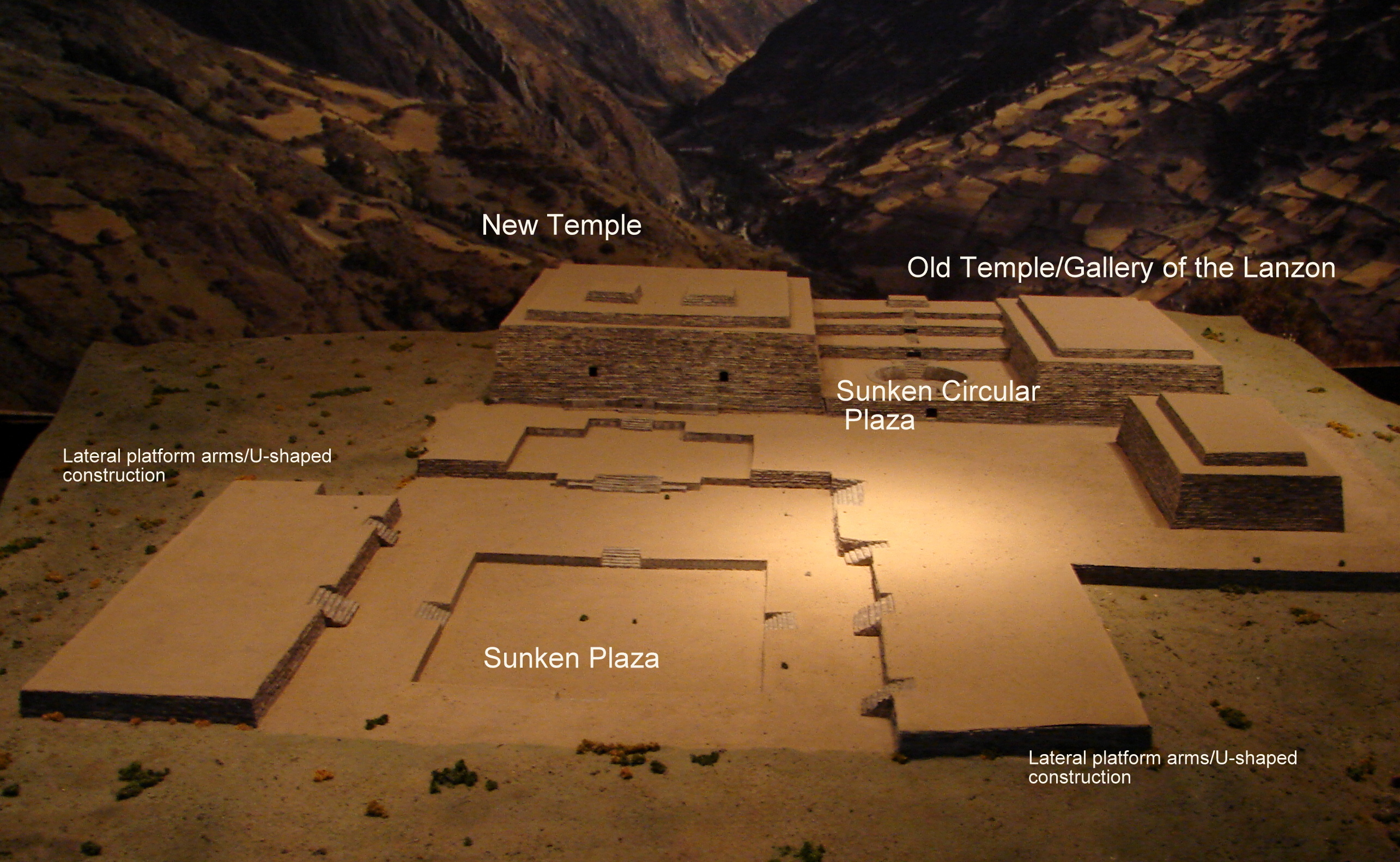 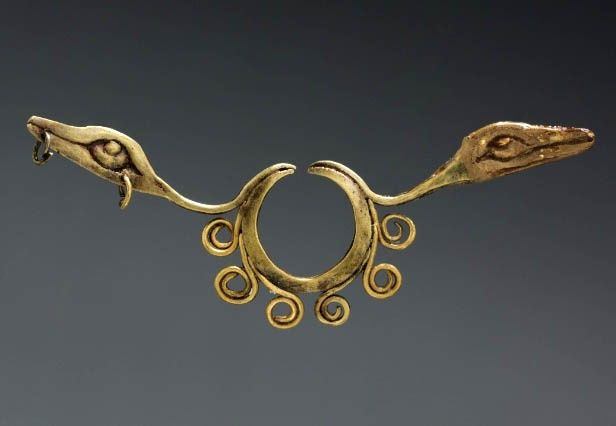 Setting: Northern highlands, Peru
Medium: Stone, granite, hammered gold alloy
https://www.khanacademy.org/humanities/ap-art-history/indigenous-americas/a/chavin-de-huantar1
Mesa Verde cliff dwellings
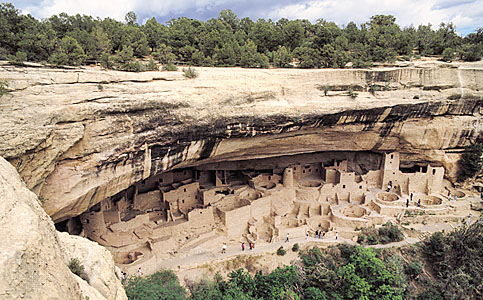 Setting: Montezuma County, Colorado (450-1300CE)
Medium: sandstone
https://www.khanacademy.org/humanities/ap-art-history/indigenous-americas/a/mesa-verde-cliff-dwellings
Yaxchilan
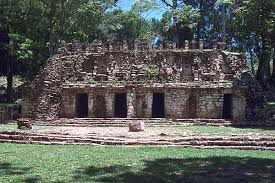 Setting: Chiapas, Mexico. Maya
Medium: limestone
https://www.khanacademy.org/humanities/ap-art-history/indigenous-americas/a/yaxchilan-lintels
Great Serpent Mound
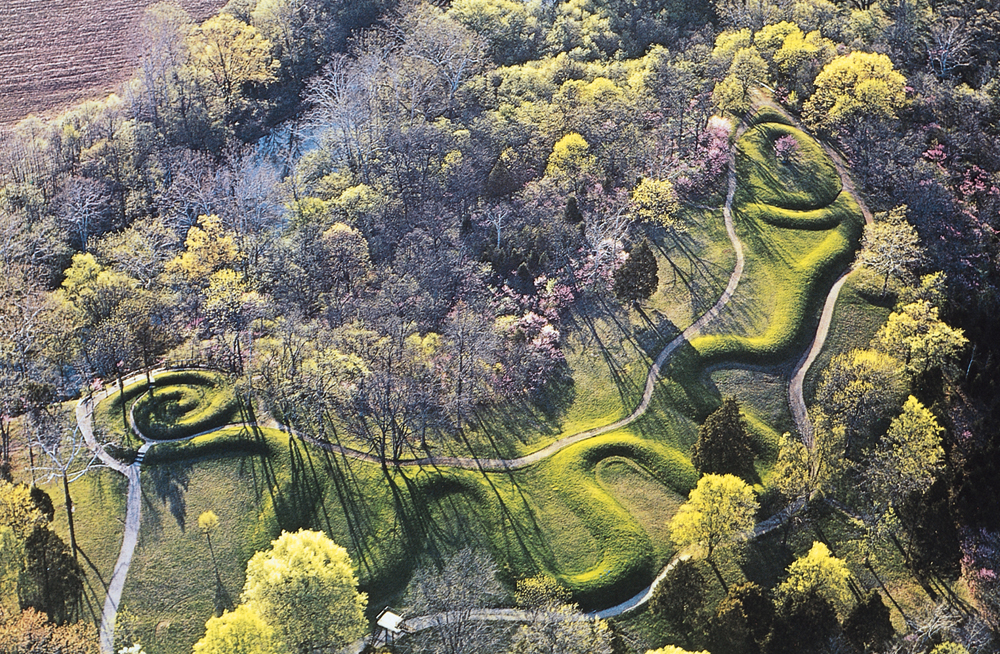 Setting: Adams County, southern Ohio
Medium: earthwork/effigy mound
https://www.khanacademy.org/humanities/ap-art-history/indigenous-americas/a/fort-ancient-culture-great-serpent-mound
Templo Mayor (Main Temple)
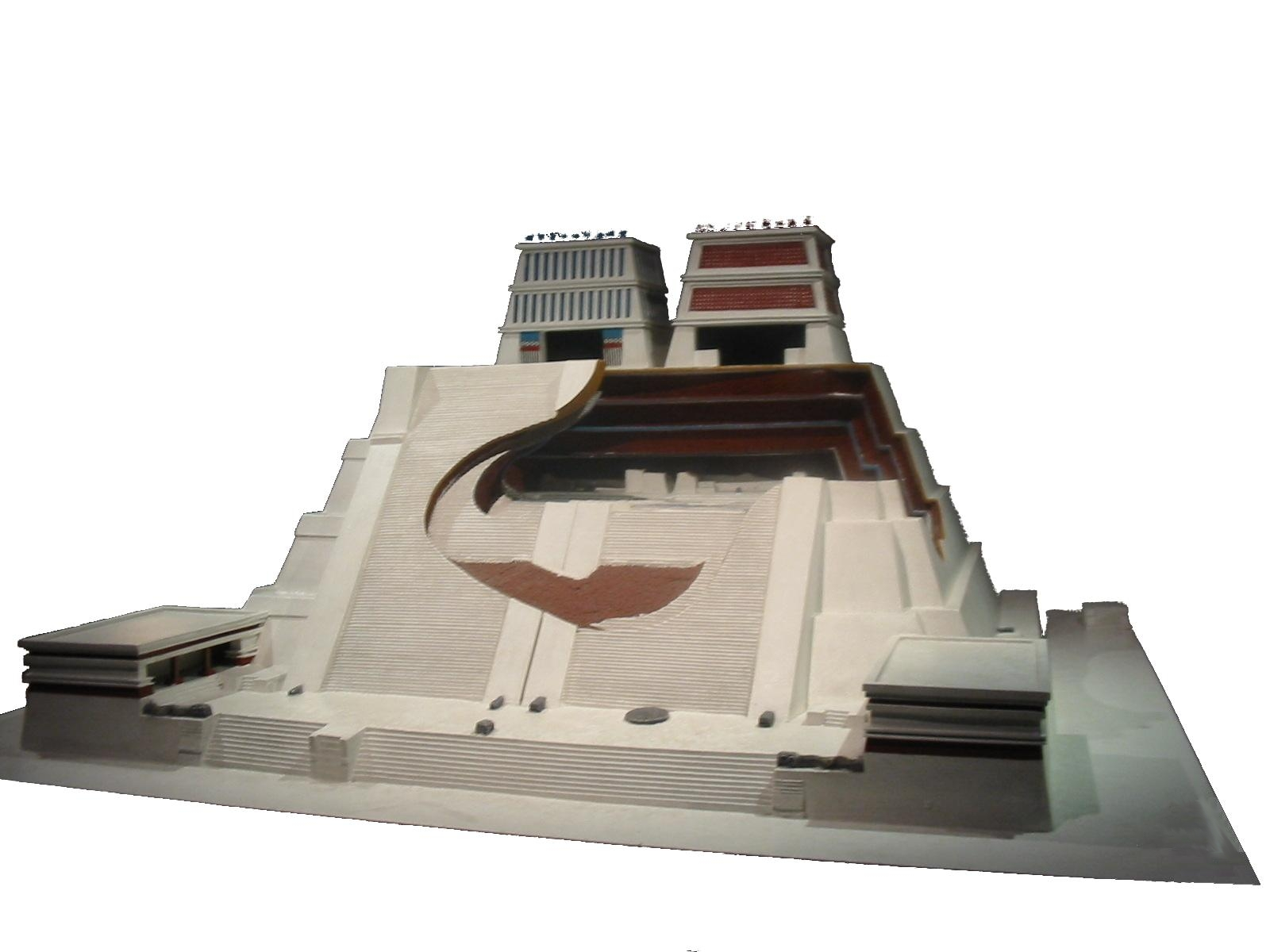 Setting: Tenochtitlan (modern Mexico City, Mexico) Aztec
Medium: Stone (temple) Volcanic stone (coyolxauhqui stone)
https://www.khanacademy.org/humanities/ap-art-history/indigenous-americas/a/templo-mayor-at-tenochtitlan-the-coyolxauhqui-stone-and-an-olmec-mask
Templo Mayor (Main Temple) (cont.)
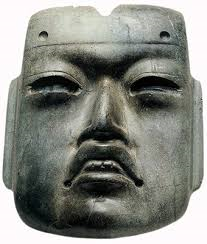 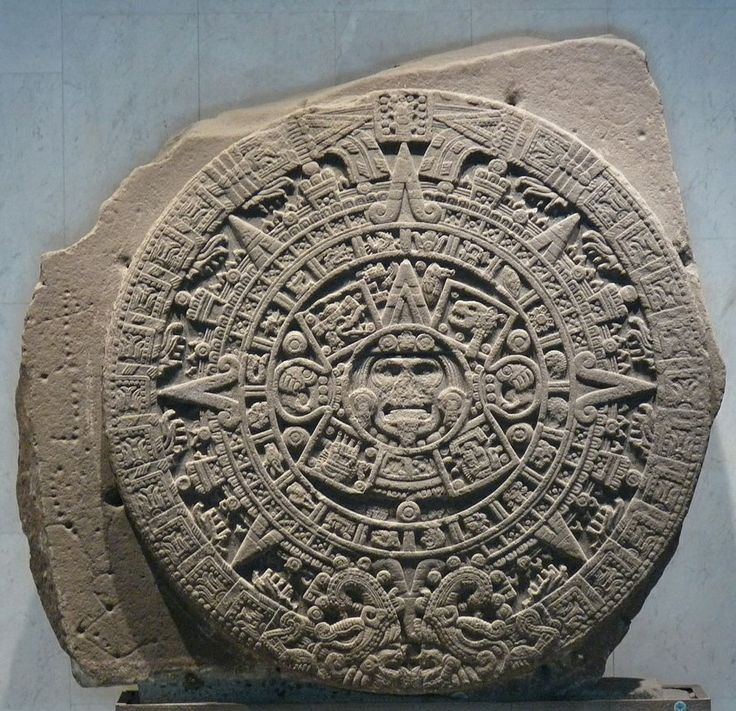 Medium: basalt (calendar stone), jadeite (Olmec-style mask)
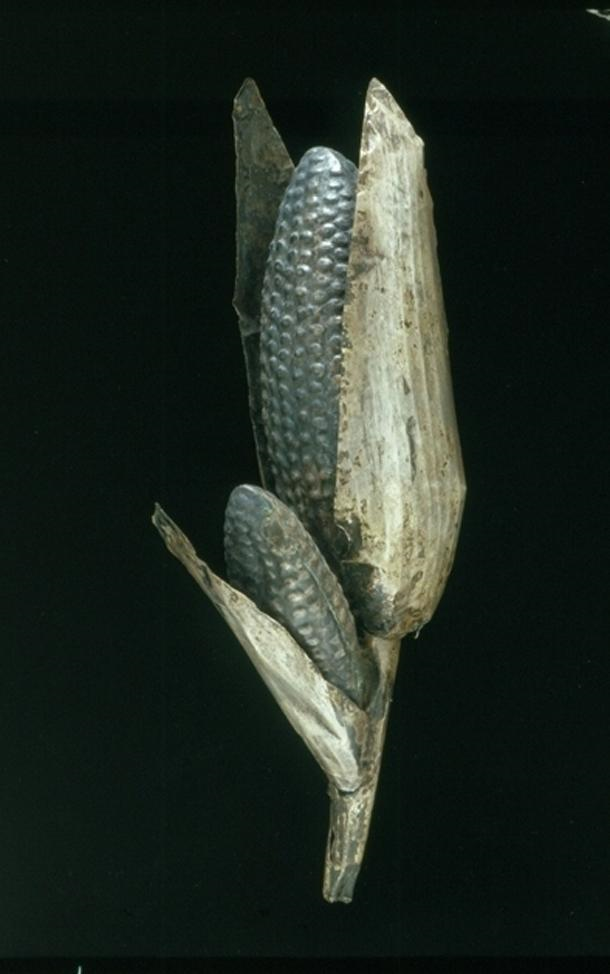 Silver and Gold maize cobs
Setting: Inka
Medium: sheet metal/repousee, gold and silver alloys
https://www.khanacademy.org/humanities/ap-art-history/indigenous-americas/a/maize-cobs
Ruler’s feather headdress (probably of Motecuhzoma)
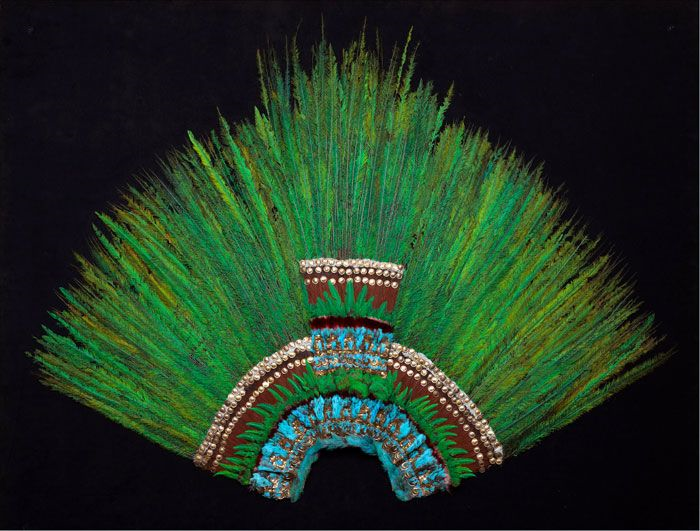 Setting: Mexica (Aztec)
Medium: feathers and gold
https://www.khanacademy.org/humanities/ap-art-history/indigenous-americas/v/feathered-headdress-aztec
City of Cusco, including Qorikancha (main temple/church and covent of Santo Domingo) and Walls at Saqsa Waman (Sacsayhuaman)
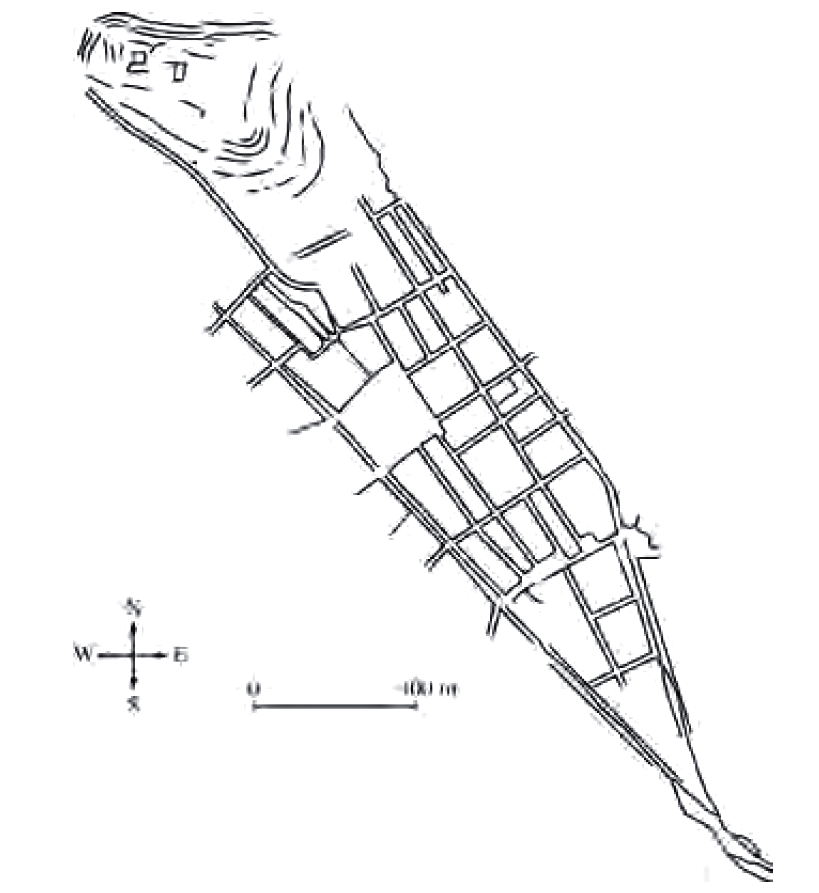 Setting: Central highlands, Peru
Medium: Sandstone
https://www.khanacademy.org/humanities/ap-art-history/indigenous-americas/a/city-of-cusco
City of Machu Picchu
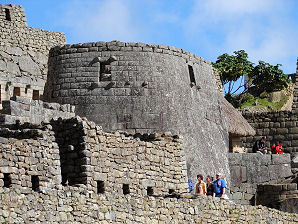 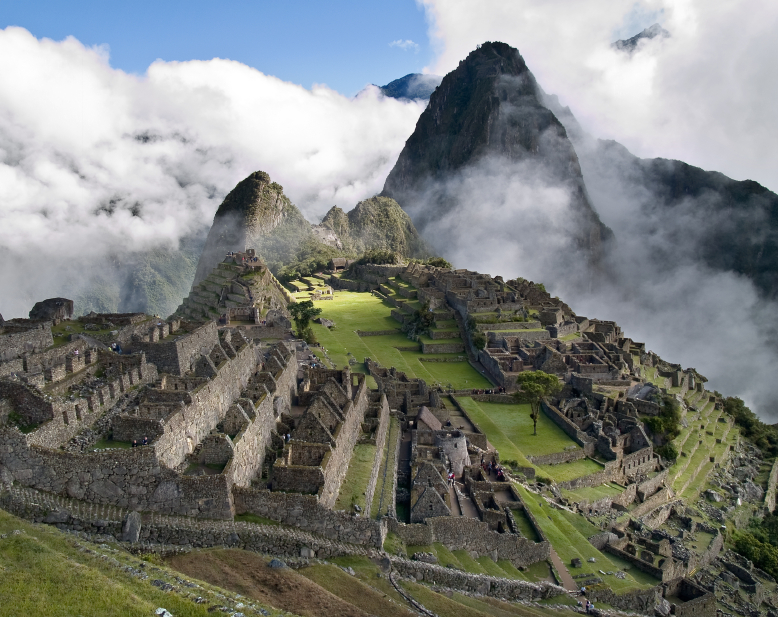 Setting: Central highlands, Peru. Inka
Medium: Granite
https://www.khanacademy.org/humanities/ap-art-history/indigenous-americas/a/machu-picchu
All-T’oqapu tunic
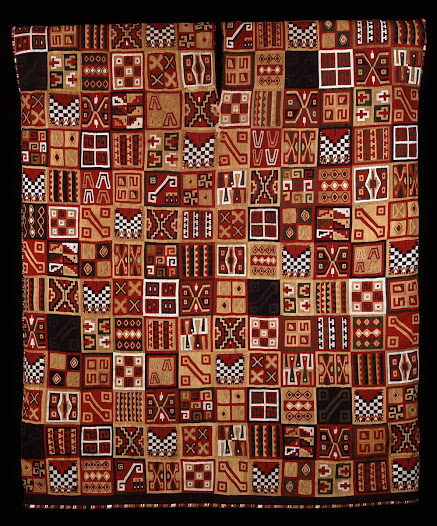 Setting: Inka
Medium: Camelid fiber and cotton
https://www.khanacademy.org/humanities/ap-art-history/indigenous-americas/a/all-toqapu-tunic
Bandolier bag
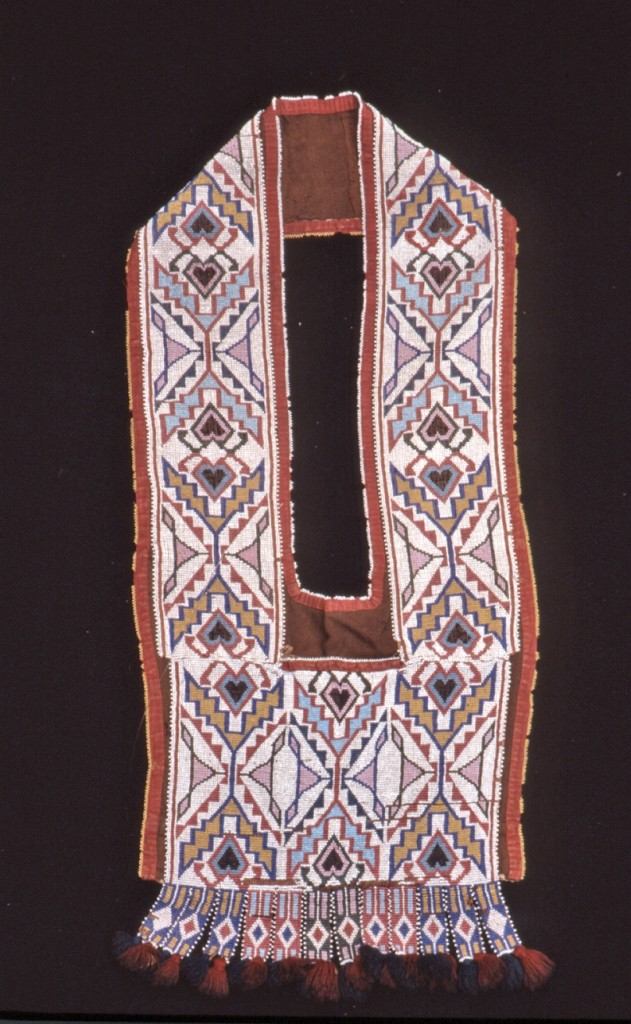 Setting: Lenape (eastern Delaware) tribe
Medium: beadwork on leather
https://www.khanacademy.org/humanities/ap-art-history/indigenous-americas/a/bandolier-bag
Transformation mask
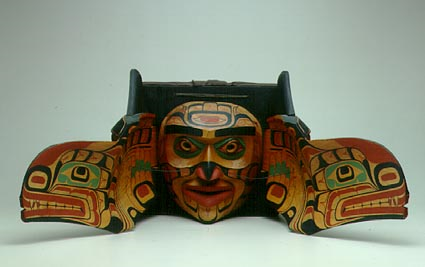 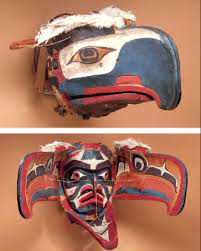 Setting: Kwakiutl, Northwest coast of Canada 
Medium: wood, paint, and string
https://www.khanacademy.org/humanities/ap-art-history/indigenous-americas/a/transformation-masks
Hide painting of Sun Dance
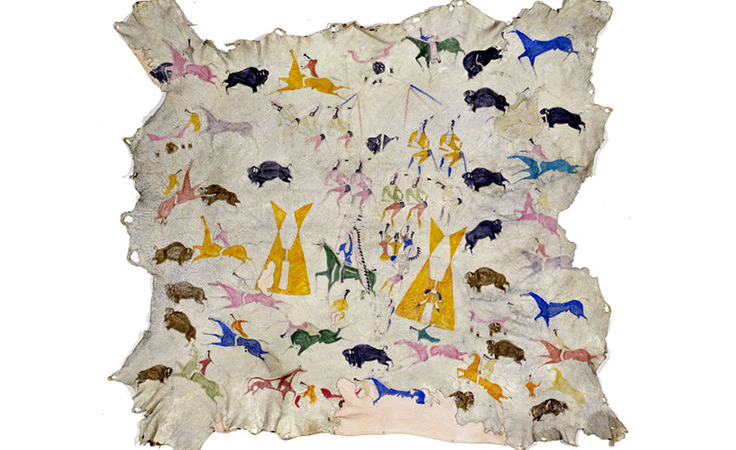 Setting: Eastern Shoshone, Wind River Reservation, Wyoming
Medium: Painted elk hide
https://www.khanacademy.org/humanities/ap-art-history/indigenous-americas/a/eastern-shoshone-hide-painting-of-the-sun-dance-attributed-to-cotsiogo-cadzi-cody
Black-on-black ceramic vessel
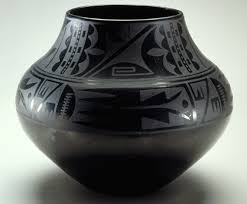 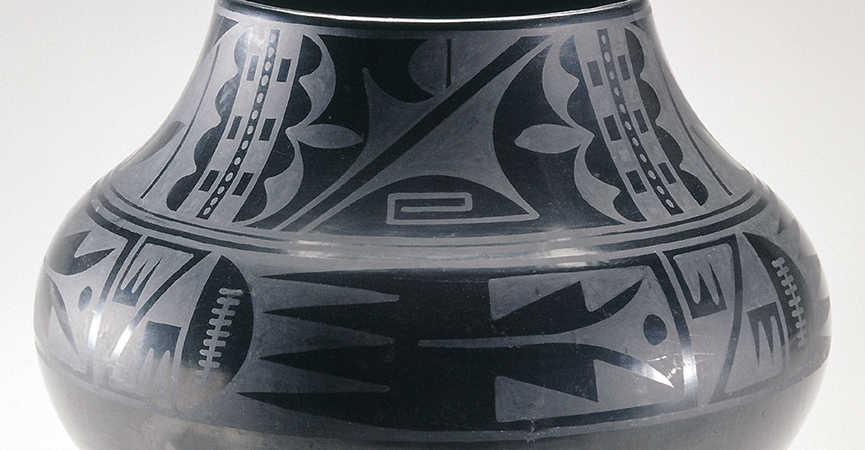 Artist: Maria Martinez and Julian Martinez
Setting: San Ildefonso Pueblo, New Mexico
Medium: Blackware ceramic
https://www.khanacademy.org/humanities/ap-art-history/indigenous-americas/a/puebloan-maria-martinez-black-on-black-ceramic-vessel